Hoofdstuk 7. Middelen voor het hart- en vaatstelsel
Tandartsassistent en medicatie
Het hart en bloedvaten
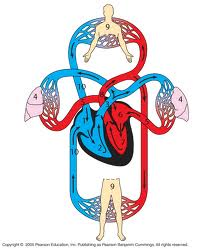 Angina pectoris
Het hart pompt bloed door lichaam
Hart heeft zelf ook bloed nodig
Dit wordt verzorgd door de kransslagaders
Als er vernauwingen ontstaan in deze kransslagaders krijgt het hart onvoldoende zuurstof
Patiënt kan dan last hebben van angina pectoris
Angina pectoris
Klachten zijn pijn op de borst
Patiënt krijgt dan tablet of spray onder de tong
Hoe komt geneesmiddel op zijn plek? 

Geneesmiddel is nitraat
Werkt vaatverwijdend
Hart krijgt meer zuurstof en bloeddruk daalt
Hartinfarct
Verstoppingen in bloedvaten rondom hart
Hartweefsel sterft dan af
Is levensbedreigend
Binnen enkele minuten moet medische hulp worden geleverd
Bloedstolling
Bloedstolsel kunnen leiden tot verstoppingen in bloedvaten
Mensen met bv. een hartinfarct, kunstklep of diabetes krijgen bloedverdunners
Deze zorgen ervoor dat bloed minder snel stolt
Bloedstolling
Mensen met bloedverdunners moeten oppassen bij bloedige ingrepen bij de tandarts
Mogelijkheden:
Enkele dagen voor ingreep stoppen met bloedverdunners
Wat is het nadeel?
Niet stoppen maar in overleg met arts dosering bepalen
Na behandeling 5 dagen 4 keer per dag spoelen met tranexaminezuur
Tranexaminezuur zorgt ervoor dat het korstje niet oplost
Maatregelen bij gebruik bloedverdunners
5 dagen voor ingreep contact opnemen met arts/trombosedienst en apotheek
24 uur voor ingreep controle door trombosedienst
Ingreep voorzichtig uitvoeren
Na ingreep 5 dagen lang spoelen met tranexaminezuur
Patiënt instructies meegeven over nabloedingen
Middelen die invloed hebben op stolling
Acenocoumarol 
Remt in de lever stollingsfactoren
Fenprocoumon
Werkt hetzelfde als acenocoumarol maar heeft een veel langere halfwaardetijd
Wat was halfwaardetijd ook alweer?
Carbasalaatcalcium, acetylsalicylzuur, clopidogrel, dipyridamol
Nieuwere middelen: Dagibatran, rivaroxiban, apixaban
Samenvattend
Vraag altijd naar gebruik van medicatie voorafgaand aan een ingreep
Bij gebruik van antistollingsmiddelen zijn extra maatregelen noodzakelijk